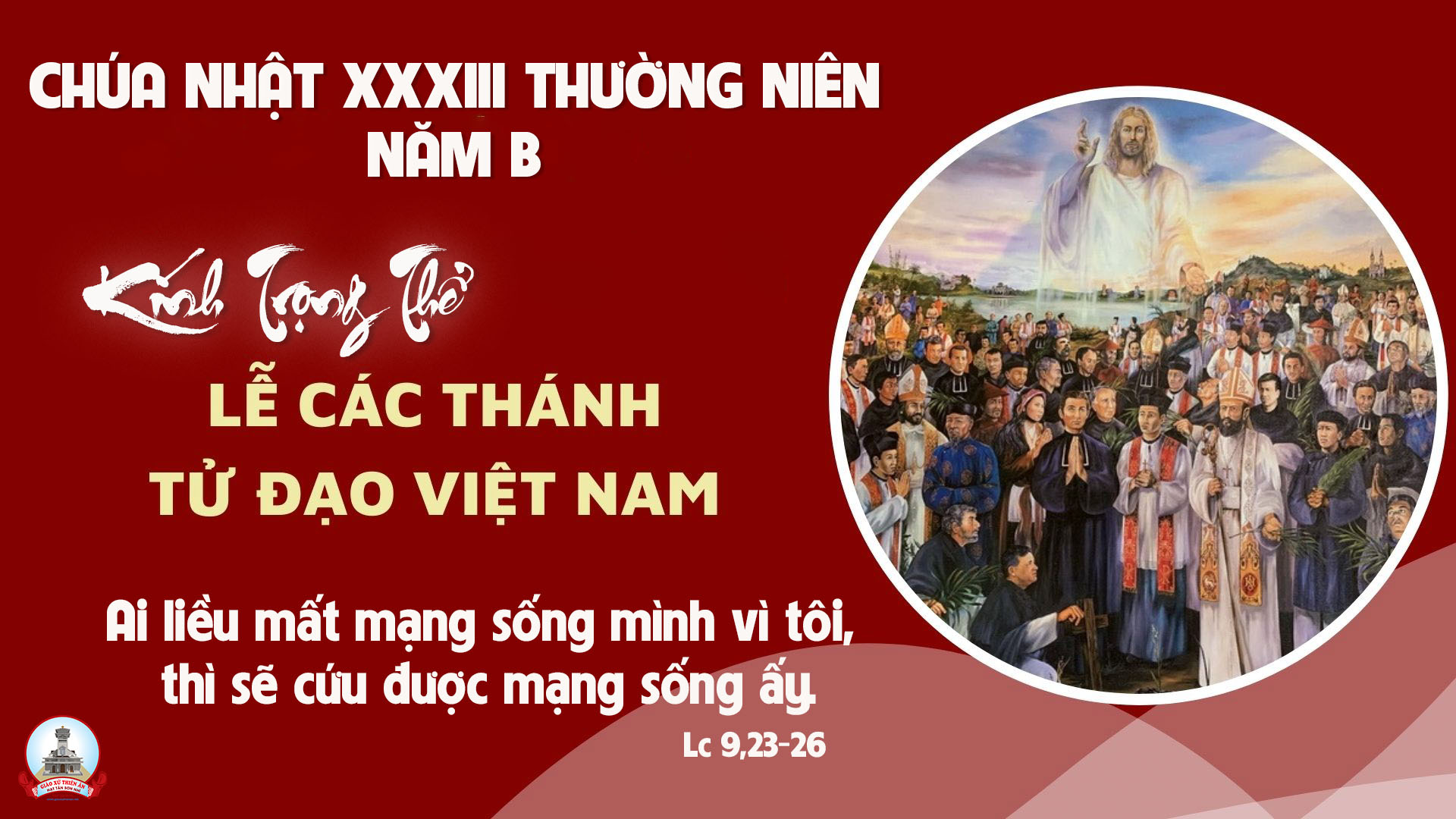 TẬP HÁT CỘNG ĐOÀN
Đk: Ai nghẹn ngào ra đi gieo giống, mùa gặt sau, khấp khởi mừng.
Alleluia - Alleluia:
Phúc cho ai chịu bách hại vì chính đạo, vì Nước Trời là của họ.
Alleluia …
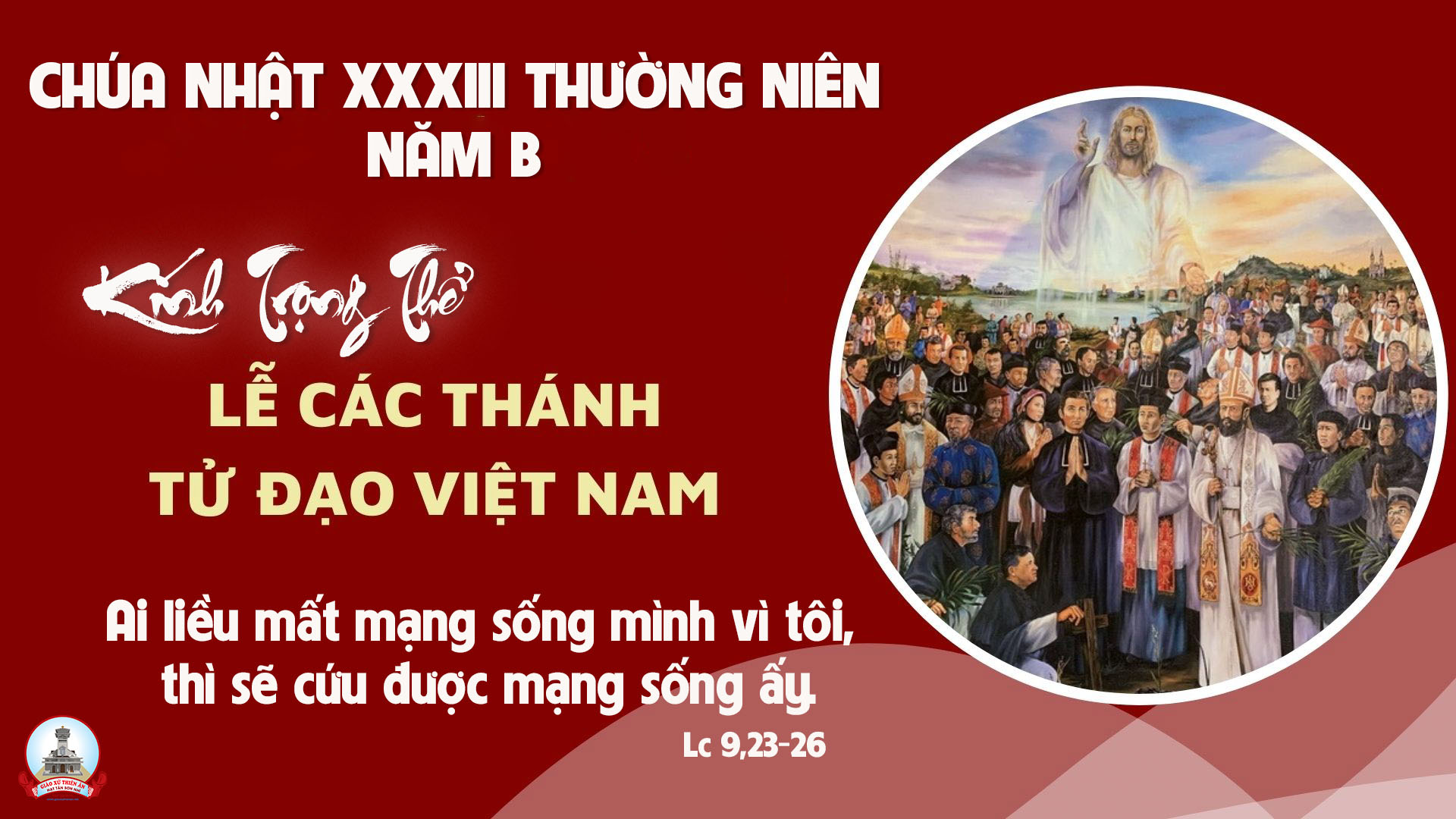 Ca Nhập LễNgười ĐiLm. Kim Long
ĐK: Người đi trong nước mắt đem hạt giống gieo trên nương đồng. Người về miệng vui ca tay ôm bó lúa ngào ngạt hương.
Pk1:  Khi Chúa dẫn lưu đồ Si-on trở về, ta tưởng trong giấc mơ. Tiếng cười đầy ứ trong miệng, và cửa môi tràn lời ca hát.
ĐK: Người đi trong nước mắt đem hạt giống gieo trên nương đồng. Người về miệng vui ca tay ôm bó lúa ngào ngạt hương.
Pk2: Hôm ấy nghe dân ngoại nói với nhau rằng: bao kỳ công khắp nơi, Chúa thực hiện giữa dân Người, niềm vui sướng tràn lan muôn lối.
ĐK: Người đi trong nước mắt đem hạt giống gieo trên nương đồng. Người về miệng vui ca tay ôm bó lúa ngào ngạt hương.
Pk3: Ai bước ra nương đồng gieo giữa lệ sầu, sẽ về trong sướng vui, lúa vàng từng nhánh tươi mầu, và tiếng ca hòa nhịp chân bước.
ĐK: Người đi trong nước mắt đem hạt giống gieo trên nương đồng. Người về miệng vui ca tay ôm bó lúa ngào ngạt hương.
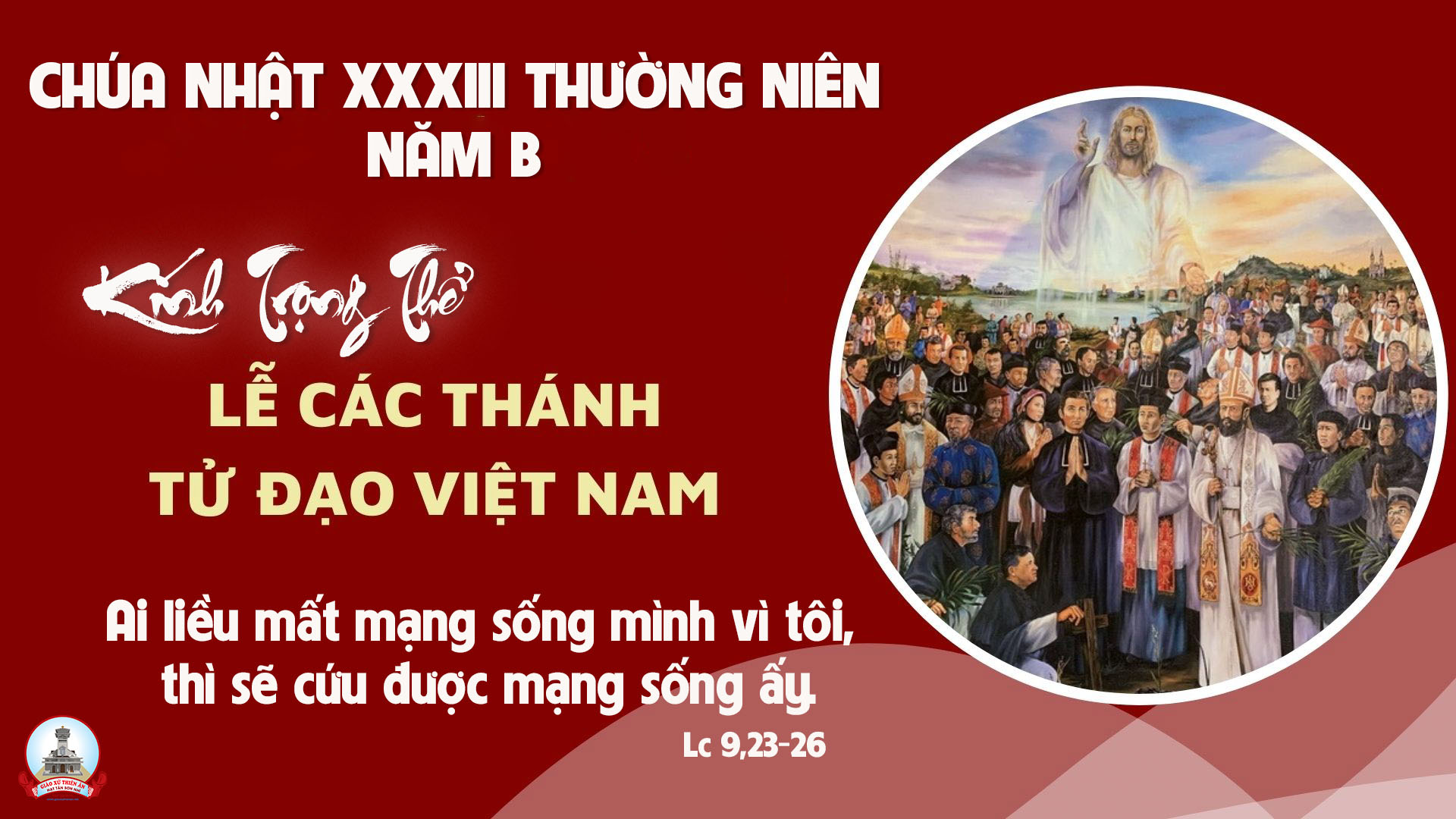 KINH VINH DANH
Ca Lên Đi 2
Chủ tế: Vinh danh Thiên Chúa trên các tầng trời. Và bình an dưới thế, bình an dưới thế cho người thiện tâm.
Chúng con ca ngợi Chúa. Chúng con chúc tụng Chúa. Chúng con thờ lạy Chúa. Chúng con tôn vinh Chúa. Chúng con cảm tạ Chúa vì vinh quang cao cả Chúa.
Lạy Chúa là Thiên Chúa, là Vua trên trời, là Chúa Cha toàn năng. Lạy Con Một Thiên Chúa, Chúa Giê-su Ki-tô.
Lạy Chúa là Thiên Chúa, là Chiên Thiên Chúa, là Con Đức Chúa Cha. Chúa xoá tội trần gian, xin thương, xin thương, xin thương xót chúng con.
Chúa xoá tội trần gian, Xin nhận lời chúng con cầu khẩn. Chúa ngự bên hữu Đức Chúa Cha, xin thương, xin thương, xin thương xót chúng con.
Vì lạy Chúa Giê-su Ki-tô, chỉ có Chúa là Đấng Thánh, chỉ có Chúa là Chúa, chỉ có Chúa là Đấng Tối Cao, cùng Đức Chúa Thánh Thần trong vinh quang Đức Chúa Cha. A-men. A-men.
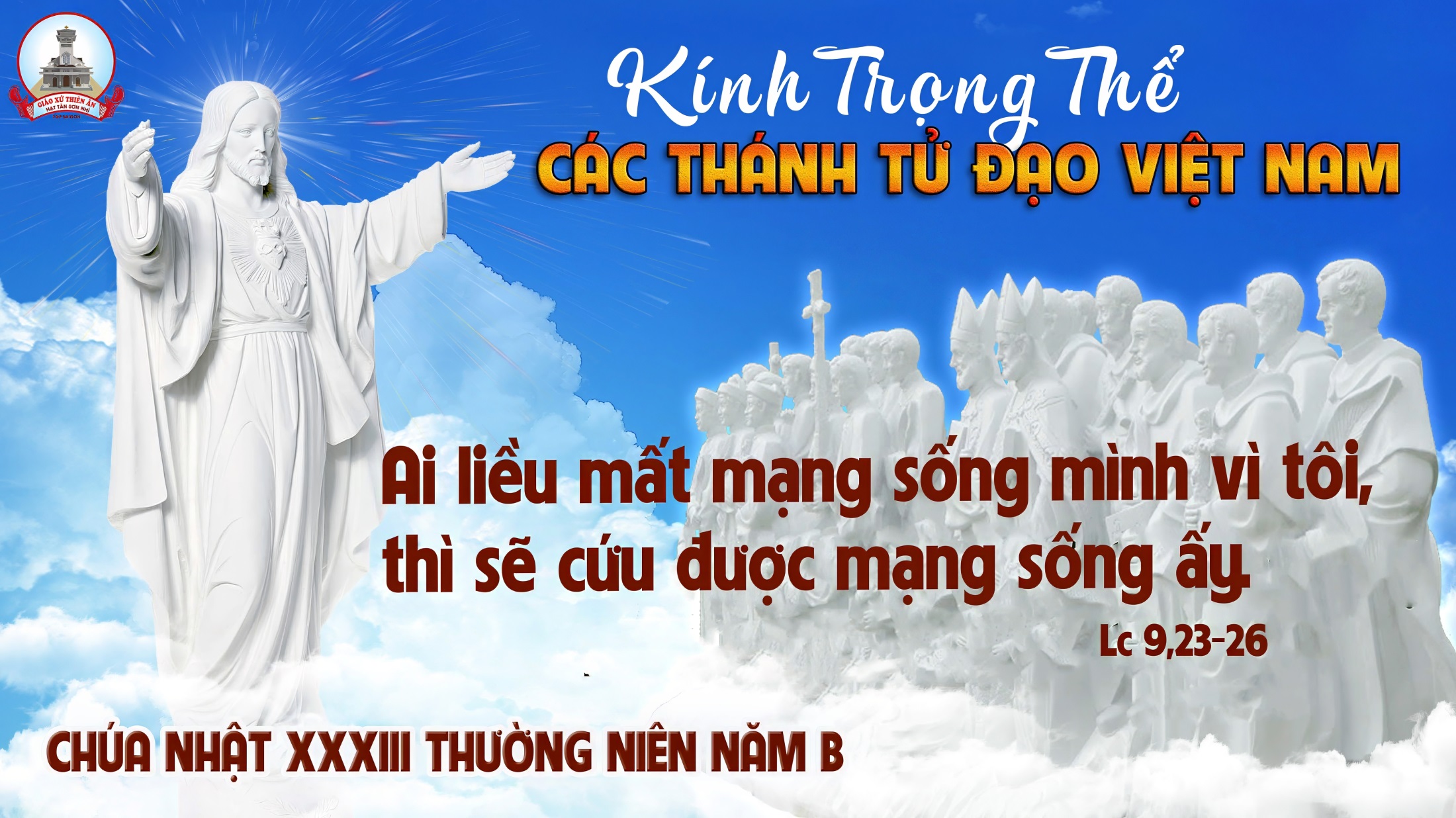 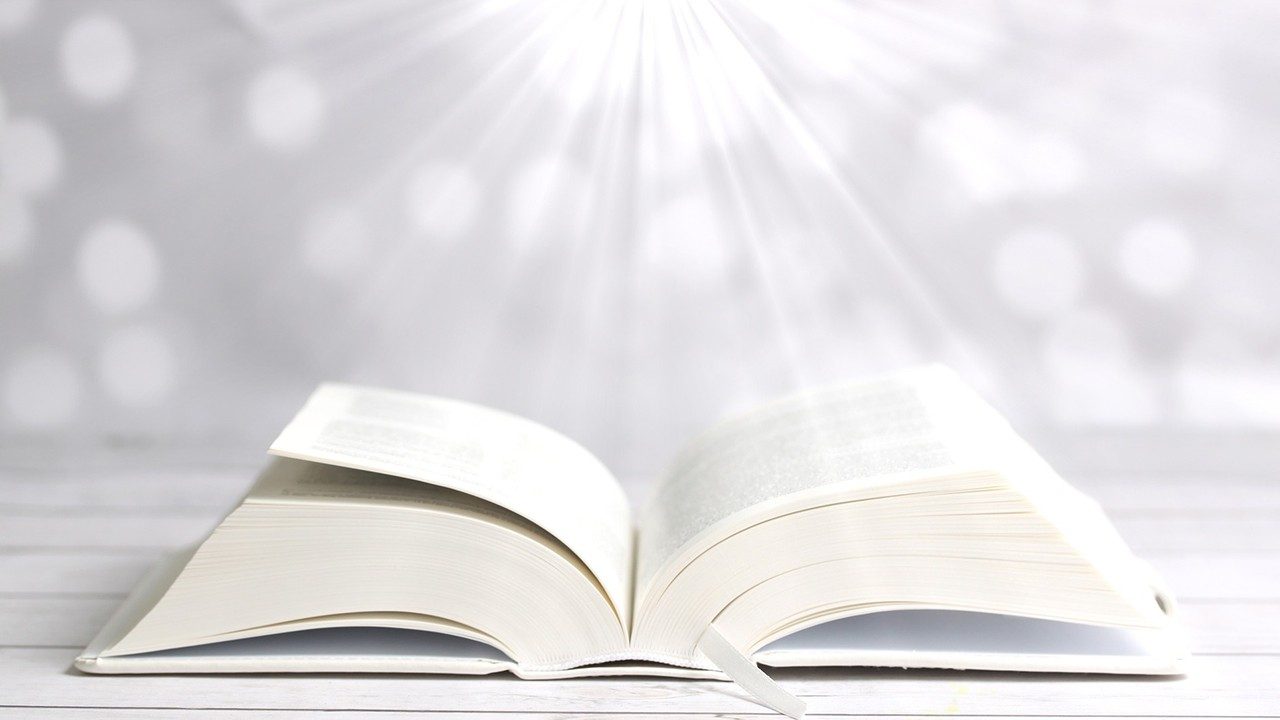 Bài đọc 1.
Bài trích sách Ma-ca-bê quyển thứ hai.
Bà mẹ là người đáng khâm phục, vì bà can đảm chịu đựng nhờ niềm trông cậy bà đặt nơi Đức Chúa.
Thánh Vịnh 125Chúa Nhật XXXIII Thường NiênNăm BCác Thánh Tử Đạo Việt NamLm. Kim Long04 Câu
Đk: Ai nghẹn ngào ra đi gieo giống, mùa gặt sau khấp khởi mừng.
Tk1: Từ Si-on khi được Chúa dẫn về, ta ngỡ ngàng tựa trong giấc mơ. Tiếng cười rộn rã đôi môi, lời hoan ca vang rền cửa miệng.
Đk: Ai nghẹn ngào ra đi gieo giống, mùa gặt sau khấp khởi mừng.
Tk2: Này chư dân to nhỏ với nhau rằng: Ôi Chúa làm việc bao lớn lao. Chúa làm việc lớn lao thay, và ta nay vui mừng dẫy tràn.
Đk: Ai nghẹn ngào ra đi gieo giống, mùa gặt sau khấp khởi mừng.
Tk3: Nguyện anh em lao tù Chúa đưa về, như suối cạn miền Nam đón mưa. Lúc này buồn bã đi gieo, mùa mai sau vui mừng hái gặt.
Đk: Ai nghẹn ngào ra đi gieo giống, mùa gặt sau khấp khởi mừng.
Tk4: Họ ra đi, đi mà đẫm châu lệ, gieo vãi từng hạt ươm giống đây. Lúc về, về sẽ reo vui, và trên vai mang nặng lúa vàng.
Đk: Ai nghẹn ngào ra đi gieo giống, mùa gặt sau khấp khởi mừng.
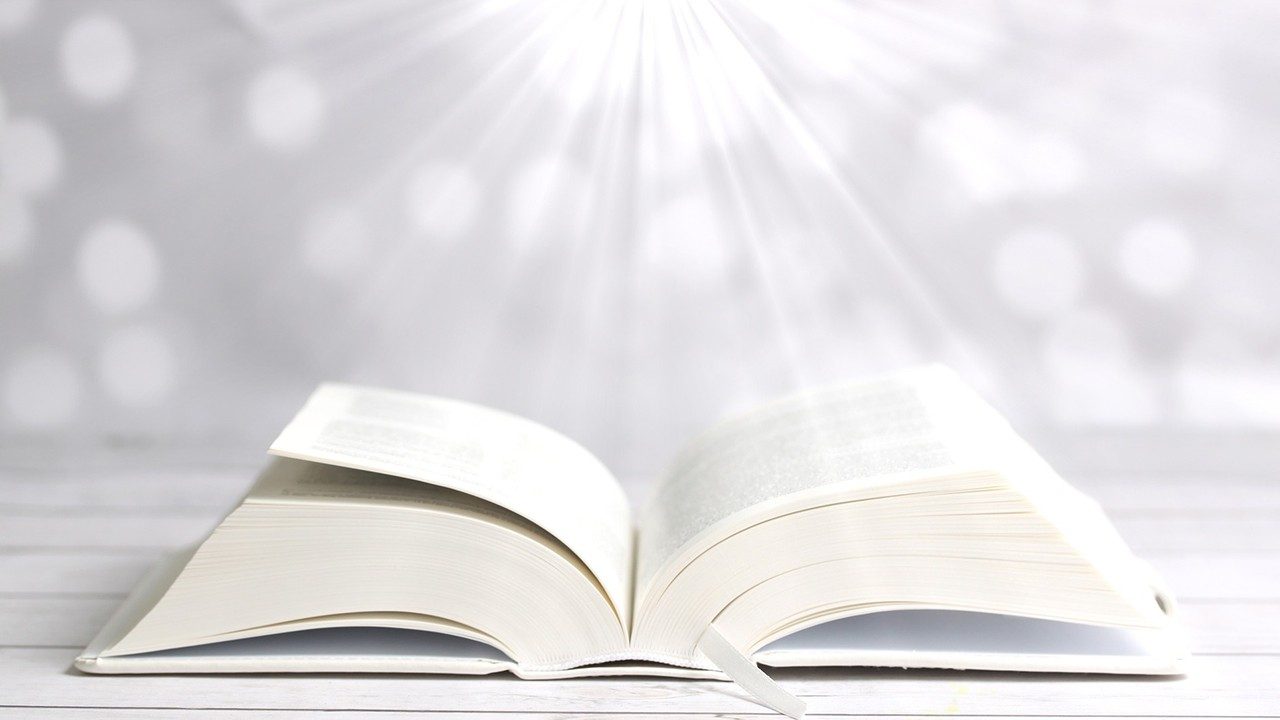 Bài đọc 2.
Bài trích thư của thánh Phao-lô tông đồ gửi tín hữu Rô-ma.Dù sự chết hay sự sống cũng không tách được chúng ta ra khỏi tình yêu của Thiên Chúa.
Alleluia - Alleluia:
Phúc cho ai chịu bách hại vì chính đạo, vì Nước Trời là của họ.
Alleluia …
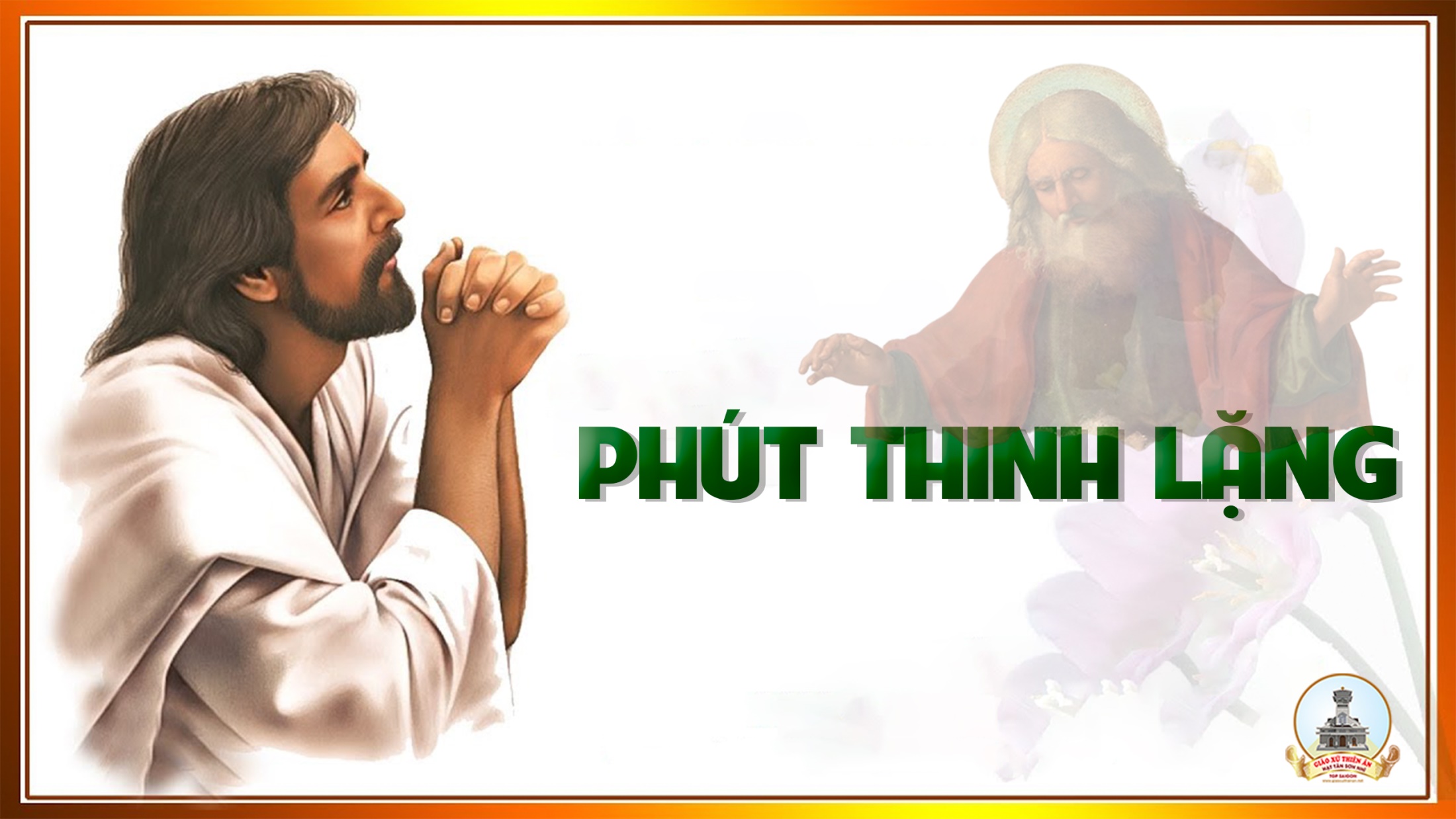 KINH TIN KÍNH
Tôi tin kính một Thiên Chúa là Cha toàn năng, Đấng tạo thành trời đất, muôn vật hữu hình và vô hình.
Tôi tin kính một Chúa Giêsu Kitô, Con Một Thiên Chúa, Sinh bởi Đức Chúa Cha từ trước muôn đời.
Người là Thiên Chúa bởi Thiên Chúa, Ánh Sáng bởi Ánh Sáng, Thiên Chúa thật bởi Thiên Chúa thật,
được sinh ra mà không phải được tạo thành, đồng bản thể với Đức Chúa Cha: nhờ Người mà muôn vật được tạo thành.
Vì loài người chúng ta và để cứu độ chúng ta, Người đã từ trời xuống thế.
Bởi phép Đức Chúa Thánh Thần, Người đã nhập thể trong lòng Trinh Nữ Maria, và đã làm người.
Người chịu đóng đinh vào thập giá vì chúng ta, thời quan Phongxiô Philatô; Người chịu khổ hình và mai táng, ngày thứ ba Người sống lại như lời Thánh Kinh.
Người lên trời, ngự bên hữu Đức Chúa Cha, và Người sẽ lại đến trong vinh quang để phán xét kẻ sống và kẻ chết, Nước Người sẽ không bao giờ cùng.
Tôi tin kính Đức Chúa Thánh Thần là Thiên Chúa và là Đấng ban sự sống, Người bởi Đức Chúa Cha và Đức Chúa Con mà ra,
Người được phụng thờ và tôn vinh cùng với Đức Chúa Cha và Đức Chúa Con: Người đã dùng các tiên tri mà phán dạy.
Tôi tin Hội Thánh duy nhất thánh thiện công giáo và tông truyền.
Tôi tuyên xưng có một Phép Rửa để tha tội. Tôi trông đợi kẻ chết sống lại và sự sống đời sau. Amen.
LỜI NGUYỆN TÍN HỮU
Anh chị em thân mến, Các Thánh tử đạo Việt Nam là những đấng hết lòng tin tưởng và yêu mến Chúa, trung thành với Giáo Hội, sống trọn vẹn niềm tin đã lãnh nhận. Với tâm tình cảm phục và mến yêu các bậc anh hùng tiền bối trong đời sống đức tin, chúng ta cùng dâng lời cầu nguyện
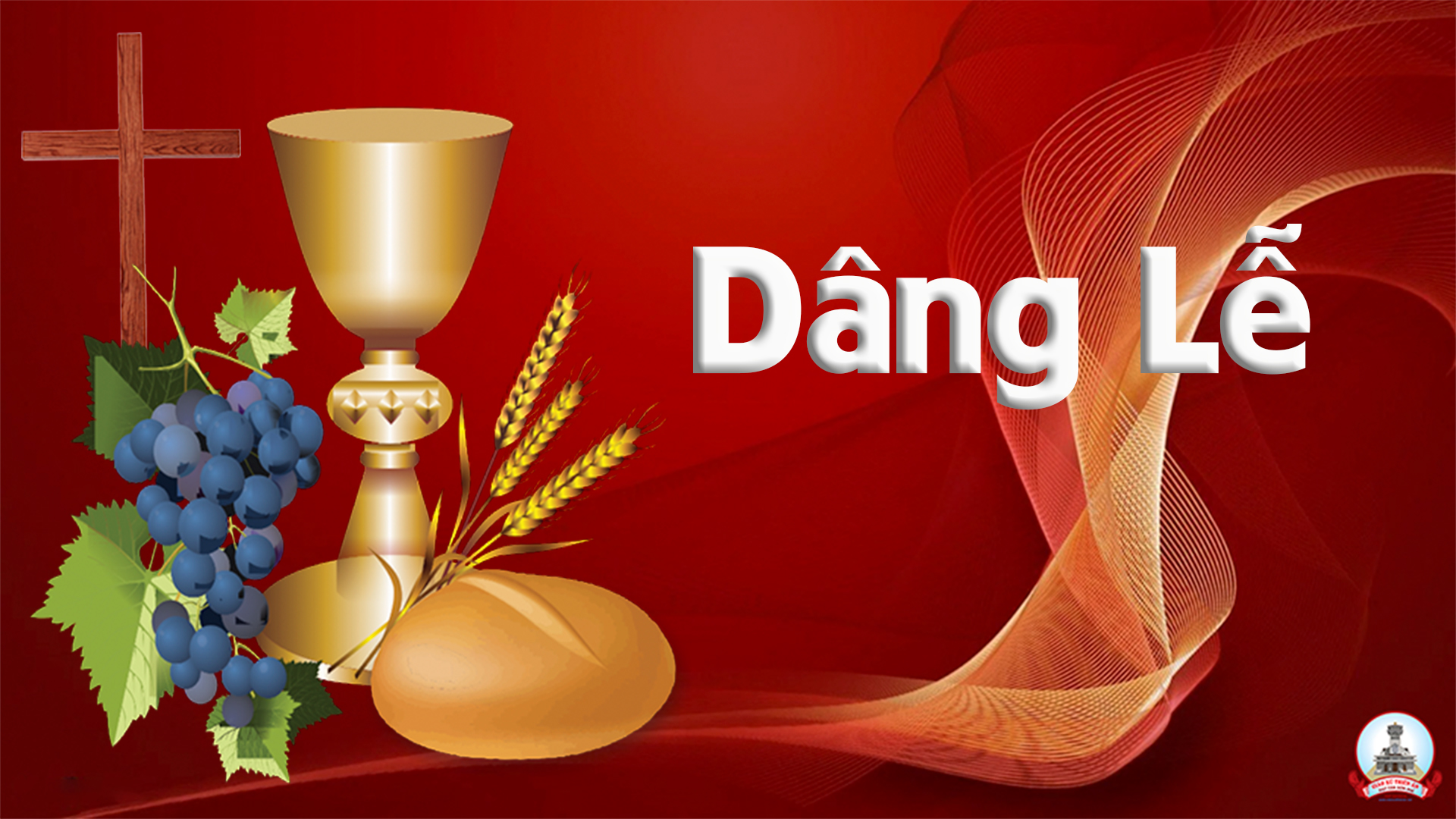 Hiến Dâng Máu Đào Đinh Công Huỳnh
Pk1: Những giọt máu đào nảy mầm sinh nhiều hoa trái. Với lòng dũng cảm tử đạo không hề lung lay. Một lòng mến Chúa hy sinh cho dù thương đau. Tình yêu sắt son đến cùng ngàn năm thắm màu.
ĐK: Nguyện dâng lên Chúa. (chúng con dâng lên) tinh hoa bánh thơm rượu ngon. (đây bánh thơm nho lành) Hòa trong lễ dâng các Thánh Tử Đạo Việt Nam. (Thánh Tử Đạo Việt Nam).
** Nguyện nên hy lễ. (lễ dâng yêu thương) yêu thương với tấm lòng son. (chúng con dâng Ngài) Ngài ơi đoái thương đón lấy tấm lòng chúng con.
Pk2:  Tấm lòng những vị tử đạo ôi thật cao quý. Chẳng sợ khổ hình, ngục tù, gông cùm, gian lao. Niềm tin sắt đá trung kiên muôn đời không phai. Một lòng hiến dâng máu đào gội trên đất Việt.
ĐK: Nguyện dâng lên Chúa. (chúng con dâng lên) tinh hoa bánh thơm rượu ngon. (đây bánh thơm nho lành) Hòa trong lễ dâng các Thánh Tử Đạo Việt Nam. (Thánh Tử Đạo Việt Nam).
** Nguyện nên hy lễ. (lễ dâng yêu thương) yêu thương với tấm lòng son. (chúng con dâng Ngài) Ngài ơi đoái thương đón lấy tấm lòng chúng con.
Pk3:  Máu đào thắm đượm truyền lại cho đàn con cháu. Giống hạt lúa mì nằm đợi mưa nguồn đêm thâu. Chờ ngày nắng ấm đơm bông tô đẹp quê hương. Trở nên lễ dâng chân thành Ngài ơi đón nhận.
ĐK: Nguyện dâng lên Chúa. (chúng con dâng lên) tinh hoa bánh thơm rượu ngon. (đây bánh thơm nho lành) Hòa trong lễ dâng các Thánh Tử Đạo Việt Nam. (Thánh Tử Đạo Việt Nam).
** Nguyện nên hy lễ. (lễ dâng yêu thương) yêu thương với tấm lòng son. (chúng con dâng Ngài) Ngài ơi đoái thương đón lấy tấm lòng chúng con.
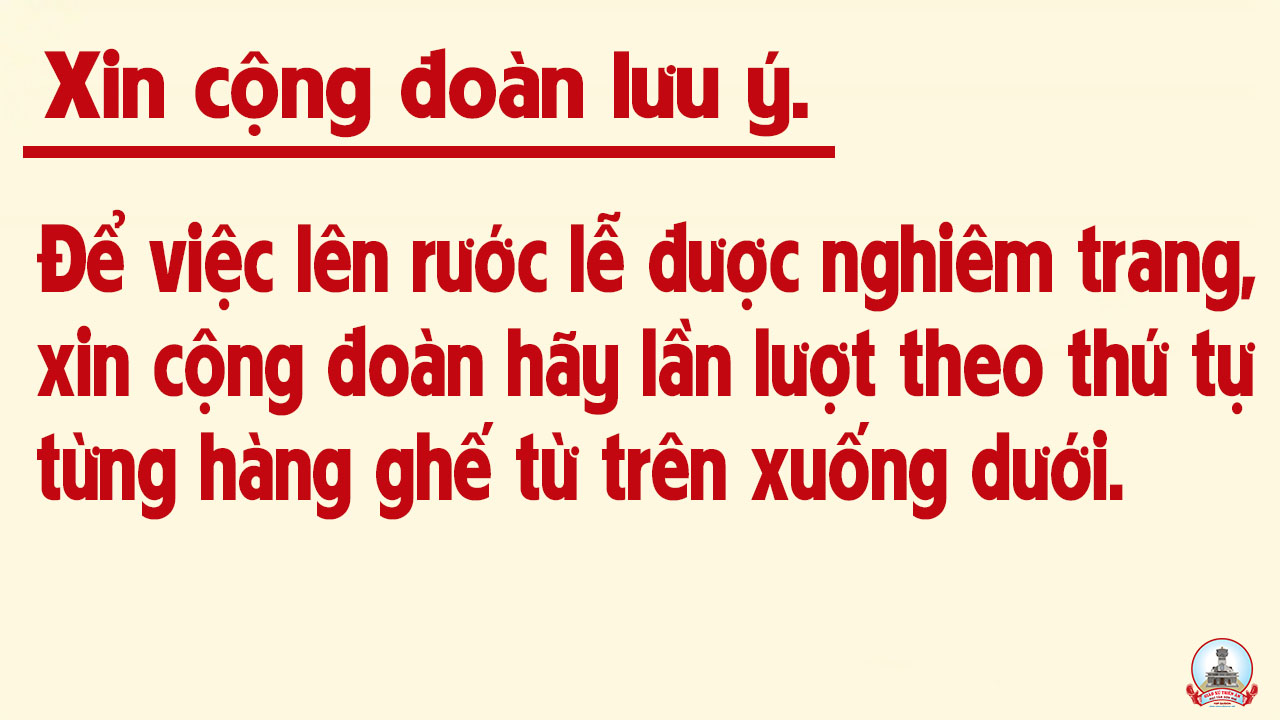 Ca Nguyện Hiệp LễĐẹp Thay Lm. Mi Trầm
ĐK: Đẹp thay (Ôi đẹp thay) những bước chân gieo mầm cứu rỗi. Đẹp thay (Ôi đẹp thay) những bước chân rảo khắp nẻo đời. Ai gieo trong lệ sầu, sẽ gặt trong vui sướng. Ai gieo trong nước mắt, sẽ về giữa tiếng cười.
** Ôi đẹp thay những bước chân tiến vào giữa lòng thế giới, loan tình thương tình thương Chúa Trời, loan niềm vui, niềm vui cứu đời, cho mọi người và mọi nơi.
Pk1: Ôi đồng lúa mênh mông phơi mình dưới nắng hồng lúa đã trổ bông dâng ngàn sức sống. Người đi trong nước mắt, và người về trong câu ca, tay ôm bó lúa lòng mừng bao la.
ĐK: Đẹp thay (Ôi đẹp thay) những bước chân gieo mầm cứu rỗi. Đẹp thay (Ôi đẹp thay) những bước chân rảo khắp nẻo đời. Ai gieo trong lệ sầu, sẽ gặt trong vui sướng. Ai gieo trong nước mắt, sẽ về giữa tiếng cười.
** Ôi đẹp thay những bước chân tiến vào giữa lòng thế giới, loan tình thương tình thương Chúa Trời, loan niềm vui, niềm vui cứu đời, cho mọi người và mọi nơi.
Pk2: Bao người đã hy sinh say tình Chúa quên mình lý tưởng thần linh muôn đời tôn kính. Người đi trong nước mắt, và người về trong câu ca, tay ôm bó lúa lòng mừng bao la.
ĐK: Đẹp thay (Ôi đẹp thay) những bước chân gieo mầm cứu rỗi. Đẹp thay (Ôi đẹp thay) những bước chân rảo khắp nẻo đời. Ai gieo trong lệ sầu, sẽ gặt trong vui sướng. Ai gieo trong nước mắt, sẽ về giữa tiếng cười.
** Ôi đẹp thay những bước chân tiến vào giữa lòng thế giới, loan tình thương tình thương Chúa Trời, loan niềm vui, niềm vui cứu đời, cho mọi người và mọi nơi.
Pk3: Ta cùng tiến ai ơi đem niềm vui cứu đời đến khắp mọi nơi khắp cùng thế giới. Người đi trong nước mắt, và người về trong câu ca, tay ôm bó lúa lòng mừng bao la.
ĐK: Đẹp thay (Ôi đẹp thay) những bước chân gieo mầm cứu rỗi. Đẹp thay (Ôi đẹp thay) những bước chân rảo khắp nẻo đời. Ai gieo trong lệ sầu, sẽ gặt trong vui sướng. Ai gieo trong nước mắt, sẽ về giữa tiếng cười.
** Ôi đẹp thay những bước chân tiến vào giữa lòng thế giới, loan tình thương tình thương Chúa Trời, loan niềm vui, niềm vui cứu đời, cho mọi người và mọi nơi.
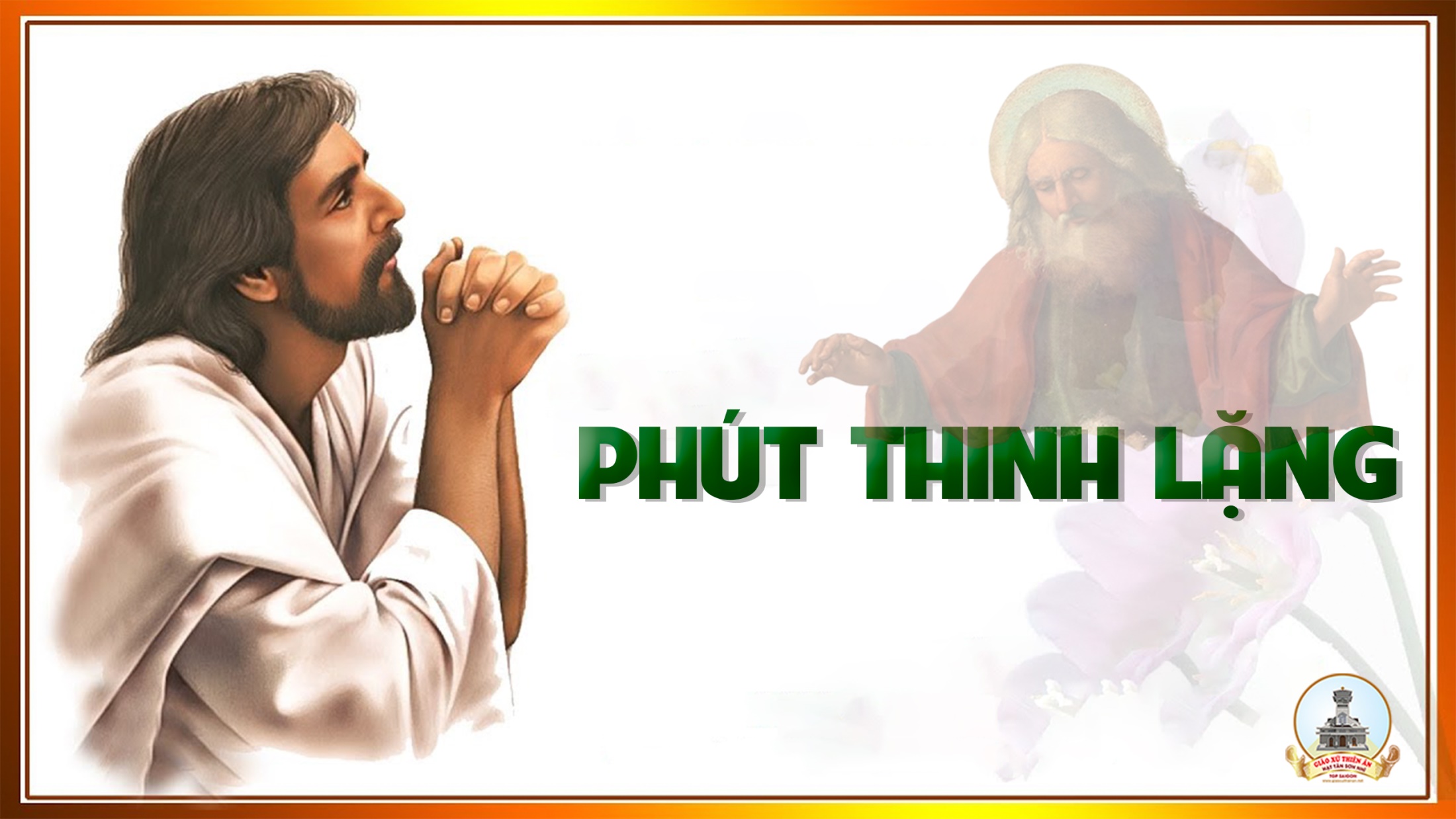 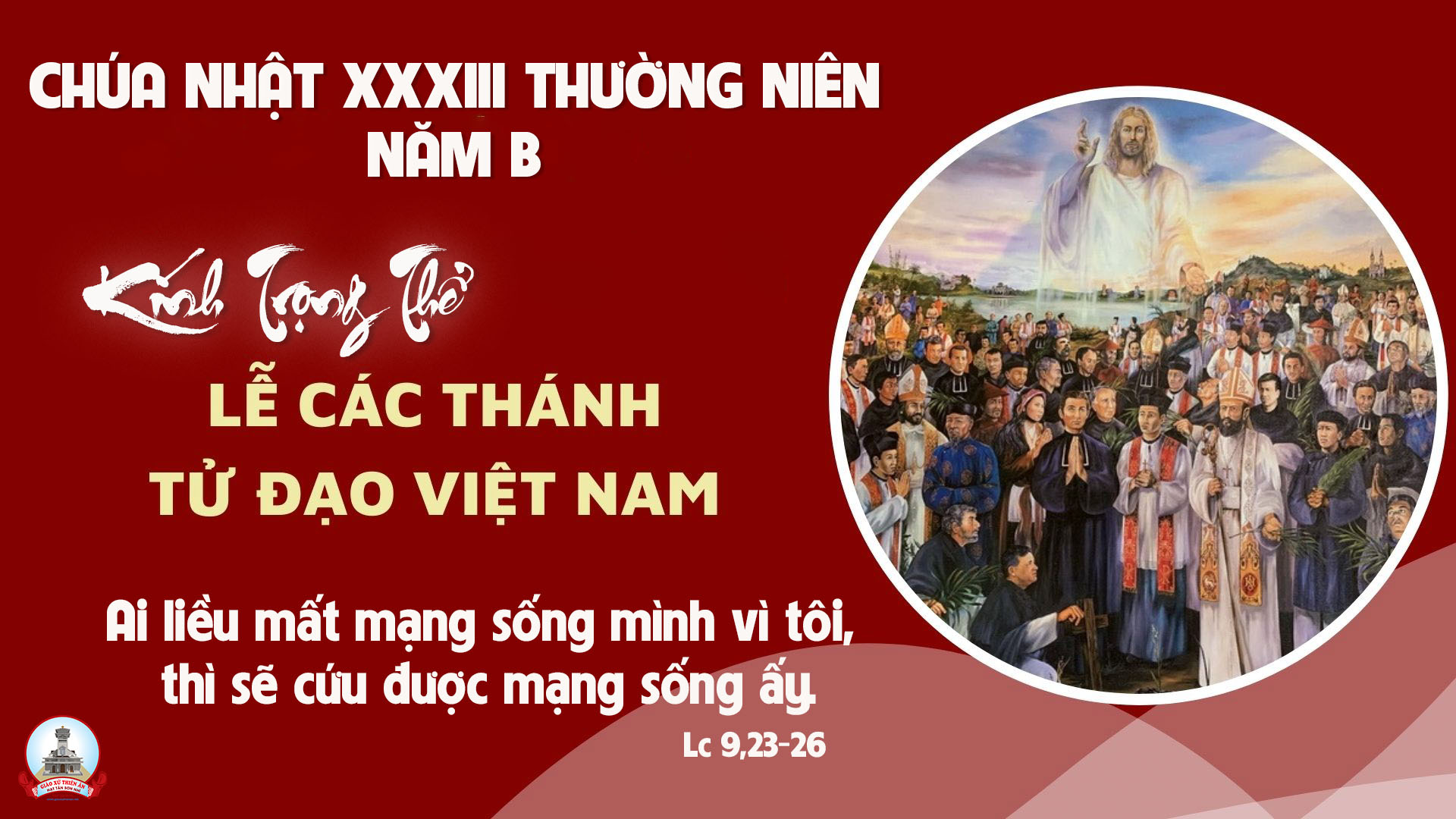 Ca Kết Lễ	Từ Chốn Tối TămLm. Kim Long
ĐK: Ma-ri-a mẹ ơi. Mẹ đoái nghe lời bao người từ chốn tối tăm vương bao u sầu, vẫn vững tâm trông lên kêu cầu.
Pk1:  Đây vực sâu, thương đau, bao hồn đang khấn cầu. Mẹ đến cứu đưa về nơi, an vui. Trông vì bao, công ơn, Con Mẹ xưa, giáng trần, chịu chết để xóa tội cho, muôn dân.
ĐK: Ma-ri-a mẹ ơi. Mẹ đoái nghe lời bao người từ chốn tối tăm vương bao u sầu, vẫn vững tâm trông lên kêu cầu.
Pk2: Cam chịu bao, thương đau mong đền muôn lỗi lầm. Để Chúa dẫn đưa về nơi Thiên cung. Nhưng nguyện xin, Trinh Vương mau dủ thương, chữa bầu để Chúa rút bớt thời gian thương đau.
ĐK: Ma-ri-a mẹ ơi. Mẹ đoái nghe lời bao người từ chốn tối tăm vương bao u sầu, vẫn vững tâm trông lên kêu cầu.
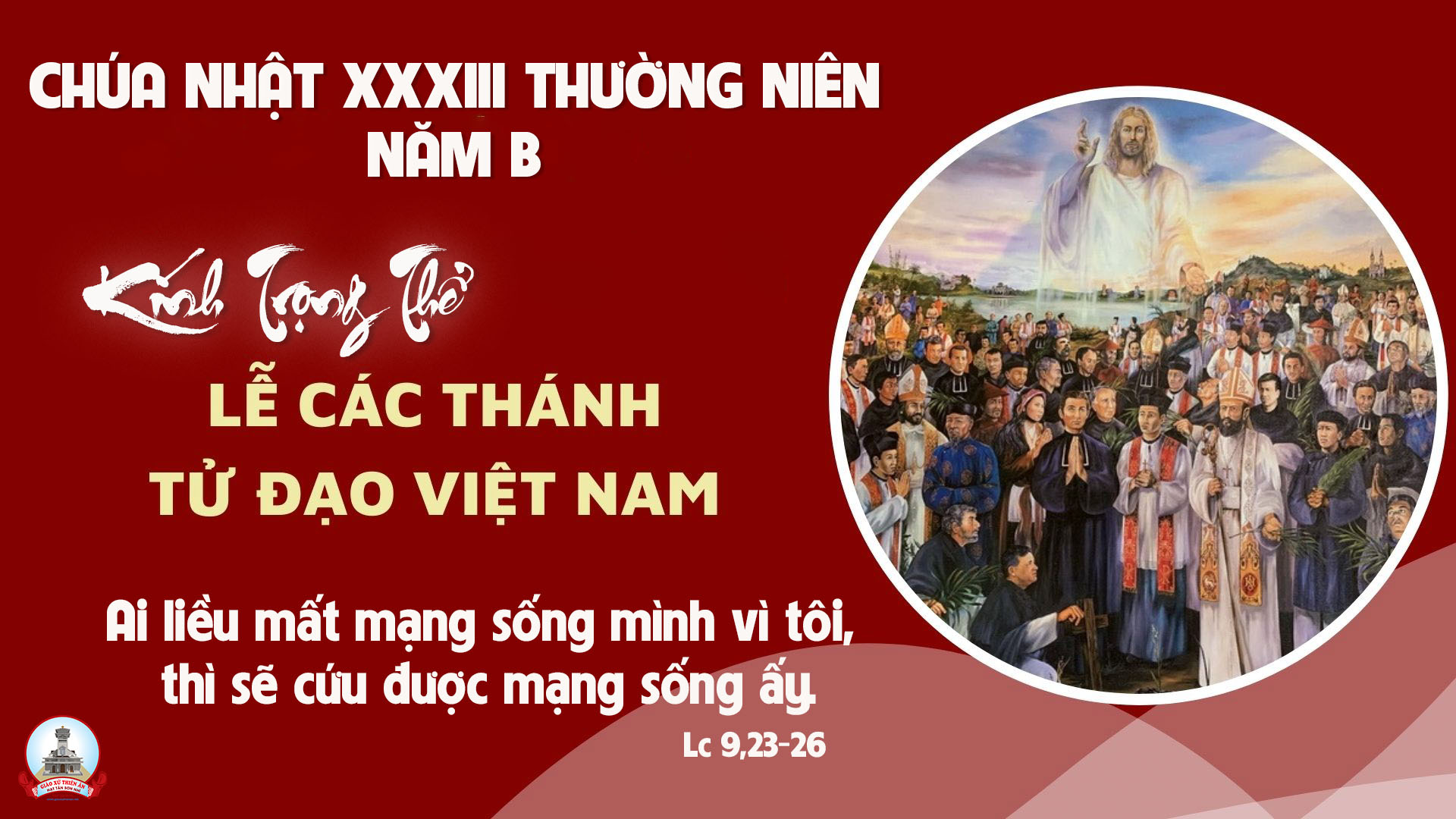